Bài 1
Em giữ sạch đôi tay
Khám phá
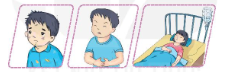 Vì sao cần giữ sạch đôi tay? Nếu không giữ sạch 
đôi tay thì điều gì sẽ xảy ra ?
Khám phá
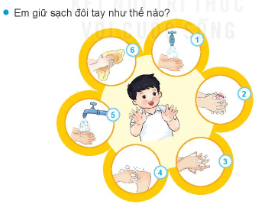 Em giữ sạch đôi tay như thế nào ?
Luyện tập
Những bạn nào dưới đây đã biết giữ vệ sinh đôi tay?
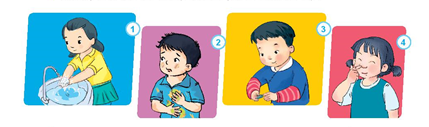 Luyện tập
Hành động nào nên làm, hành động nào không 
nên làm để giữ sạch đôi tay? Vì sao ?
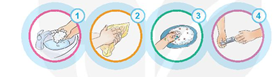 Luyện tập
Em hãy chia sẻ với bạn cách em giữ vệ sinh đôi tay.
Vận dụng
Em sẽ khuyên bạn điều gì ?
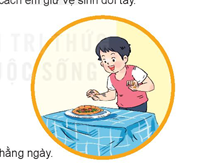 Vận dụng
Em luôn giữ đôi tay sạch sẽ hàng ngày.
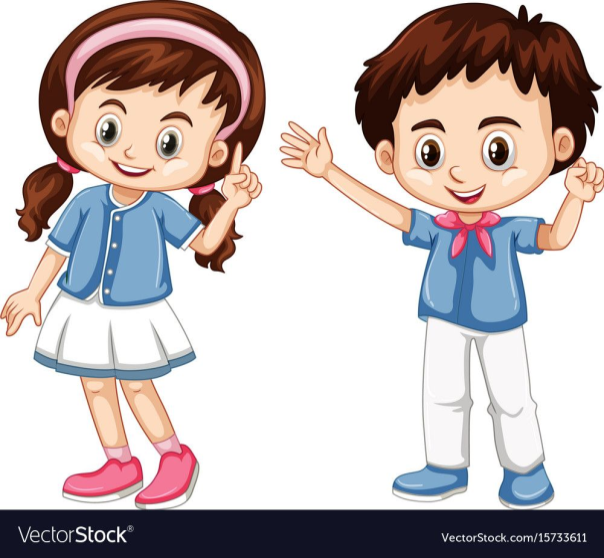 Như búp hoa nhỏ
Đôi bàn tay xinh
Chăm rửa sạch sẽ
Tay thơm, trắng tinh.
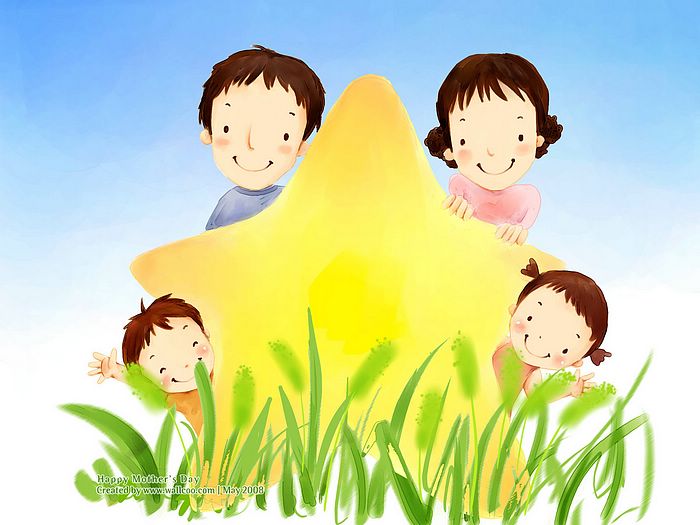 Chóc thÇy c«, c¸c con cïng 
gia đình m·i m·i 
h¹nh phóc !